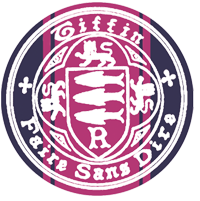 P1 Chapter 3 :: Equations and Inequalities
jfrost@tiffin.kingston.sch.uk
www.drfrostmaths.com@DrFrostMaths
Last modified: 23rd July 2018
www.drfrostmaths.com
Everything is completely free.
Why not register?
Register now to interactively practise questions on this topic, including past paper questions and extension questions (including MAT + UKMT).
Teachers: you can create student accounts (or students can register themselves), to set work, monitor progress and even create worksheets.
With questions by:
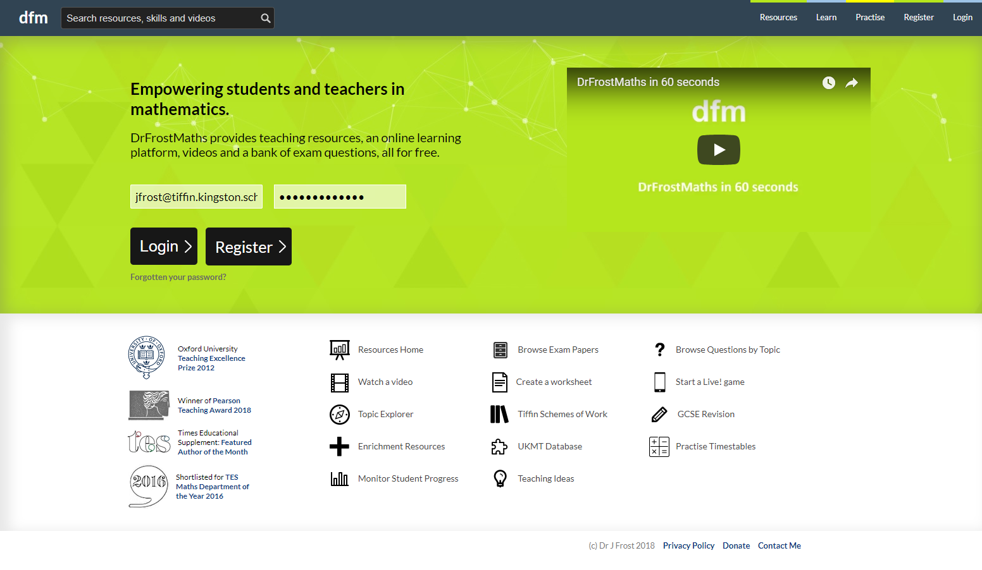 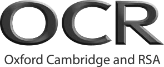 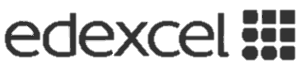 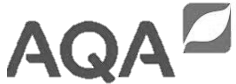 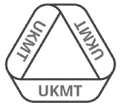 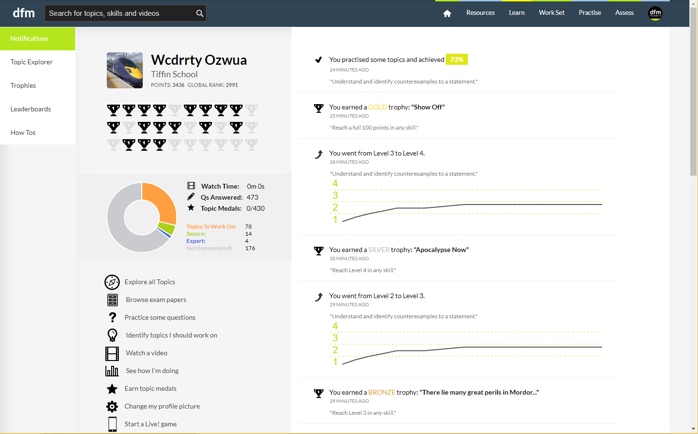 Dashboard with points, trophies, notifications and student progress.
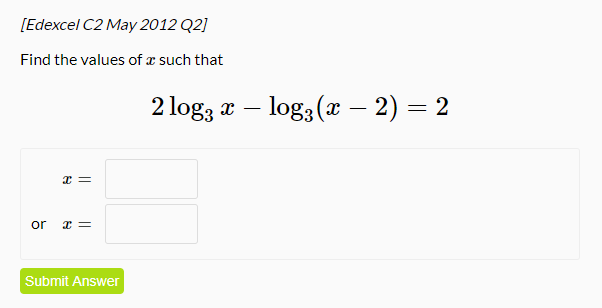 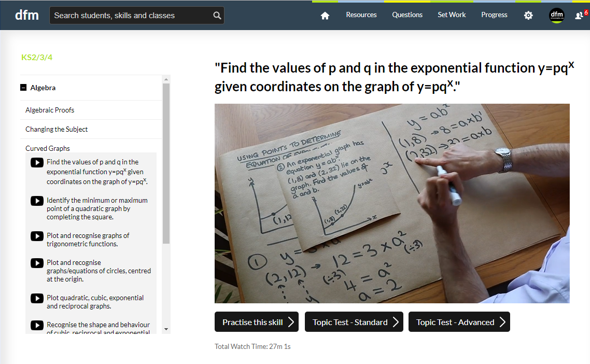 Questions organised by topic, difficulty and past paper.
Teaching videos with topic tests to check understanding.
Chapter Overview
There is little new content in this chapter since GCSE.
2:: Simultaneous Equations using Graphs
1:: Simultaneous Equations
NEW! (since GCSE)
You may have to use the discriminant to show that the two graphs have no points of intersection.
3:: Solving Inequalities
4:: Sketching Inequalities
NEW! (since GCSE, and new to A Level 2017+)
Use set notation to represent solutions to inequalities.
Solutions sets
The solution(s) to an equation may be:
A single value:
Multiple values:
An infinitely large set of values:
No (real) values!
Every value!
! The solutions to an equation are known as the solution set.
Solutions sets
For simultaneous equations, the same is true, except each ‘solution’ in the solution set is an assignment to multiple variables.
All equations have to be satisfied at the same time, i.e. ‘simultaneously’.
Solution Set
Example
Scenario
?
?
A single solution:
?
?
Two solutions:
?
?
Textbook Error Pg39: “Linear simultaneous equations in two unknowns have one set of values that will make a pair of equations true at the same time.”
There are two separate errors in this statement – I’ll let you work out what! (Hint: underlined)
No solutions:
?
?
Infinitely large set of solutions:
1 :: Simultaneous Equations
Recap!
?
?
Test Your Understanding
?
Exercise 3A/B
Pearson Pure Mathematics Year 1/AS
Pages 40, 41
Extension
2
1
? a
?
? b
Simultaneous Equations and Graphs
?
Example
? b
? a
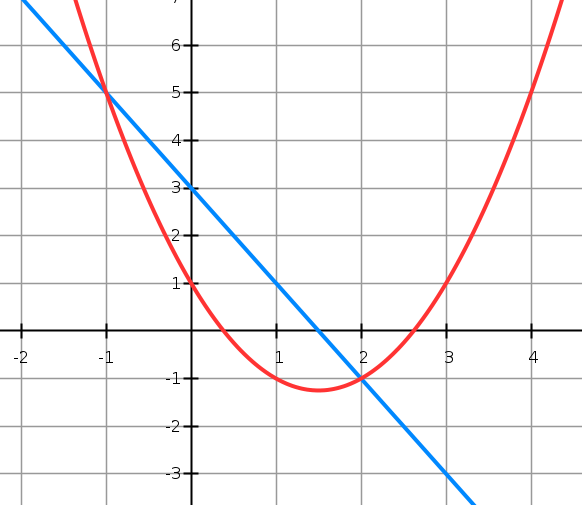 ? c
Another Example
? b
? a
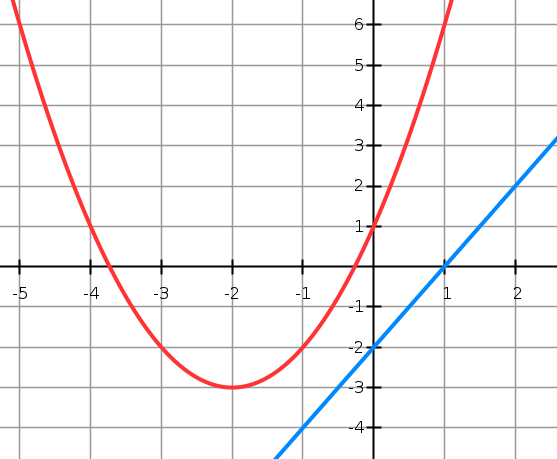 Final Example
? a
a
We can breathe a sigh of relief as we were expecting one solution only.
? a
b
Exercise 3C
Pearson Pure Mathematics Year 1/AS
Page 45
Set Builder Notation
Recall that a set is a collection of values such that:
The order of values does not matter.
There are no duplicates.
Froflection: Sets seem sensible for listing solutions to an equation, as the order doesn’t matter.
?
?
?
Set Builder Notation
It is possible to construct sets without having to explicitly list its values. We use:
The | or : means “such that”.
Can you guess what sets the following give?
?
i.e. The set of all even numbers!
?
?
i.e. All possible products of two primes.
We previously talked about ‘solutions sets’, so set builder notation is very useful for specifying the set of solutions!
Set Builder Notation
Can you use set builder notation to specify the following sets?
?
All odd numbers.
All (real) numbers greater than 5.
?
All (real) numbers less than 5 or greater than 7.
?
We combine the two sets together.
All (real) numbers between 5 and 7 inclusive.
?
Recap of linear inequalities
Inequality
Solution Set
?
?
?
Fro Note: Multiplying or both sides of an inequality by a negative number reverses the direction.
Combining Inequalities:
? Solution
? Fro Hint
2
3
4
If both inequalities have to be satisfied, we have to be on both lines. Place your finger vertically and scan across.
RECAP :: Solving Quadratic Inequalities
Step 1: Get 0 on one side
(already done!)
?
Step 2: Factorise
Step 3: Sketch and reason
Click to Fro-Bolden >
?
?
?
Solving Quadratic Inequalities
Step 1: Get 0 on one side
(already done!)
Step 2: Factorise
Step 3: Sketch and reason
? Sketch withhighlighted region
? Final solution
Further Examples
?
?
Fro Note: The most common error I’ve seen students make with quadratic inequalities is to skip the ‘sketch step’. Sod’s Law states that even though you have a 50% chance of getting it right without a sketch (presuming you’ve factorised correctly), you will get it wrong.
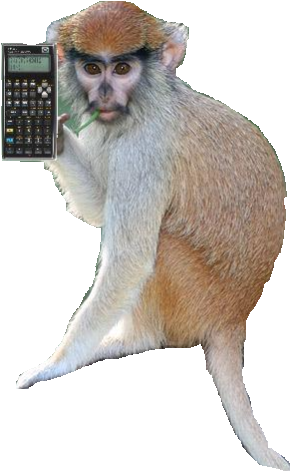 Test Your Understanding
Edexcel C1 May 2010 Q3
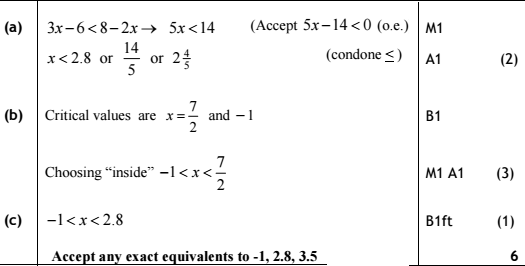 ?
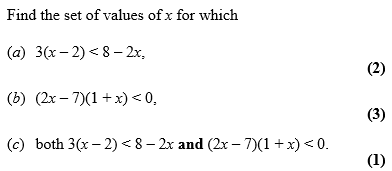 ?
?
Edexcel C1 June 2008 Q8
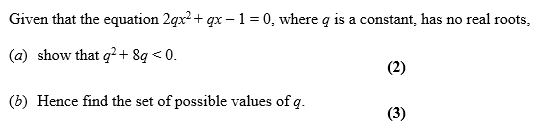 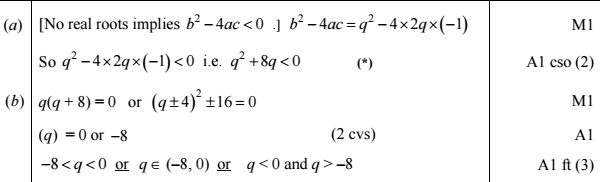 ?
?
?
? Solution
Exercise 3D/3E
Pearson Pure Mathematics Year 1/AS
Page 47-48, 50-51
Inequalities on Graphs
(New to the 2017 spec)
a
?
?
b
Inequality Regions
You did this at GCSE, the only difference here being that the graphs involved might not be straight lines.
?
Step 1: Imagine inequalities as equations and sketch.
Click to Frosketch >
Exercise 3F/3G
Pearson Pure Mathematics Year 1/AS
Page 53, 55